Программа Коррекции Веса НСП – эффективность и           советы по продвижению
Содержание
НСП: новый подход к коррекции веса

Секрет эффективности Программы Коррекции Веса от НСП

Чем это может быть интересно потребителям?
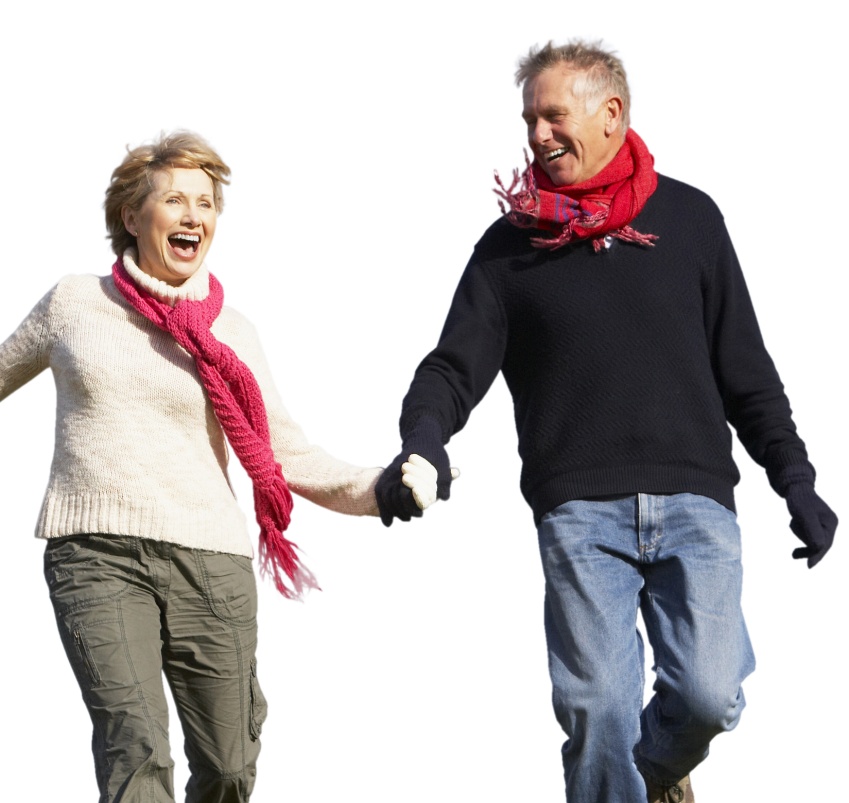 Основные принципы    Программы Коррекции Веса
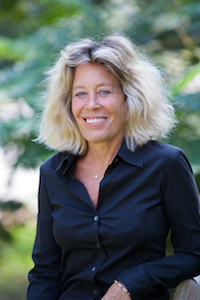 Программа Коррекции Веса стала
результатом сотрудничества компании НСП
с американским специалистом в Области 
нутрициологии, доктором-диетологом 
Стейси Белл.
Разработанная на основе новейших 
научных исследований, эта программа 
способствует  привитию привычек к здоровому питанию человека, обеспечивает плавное и стабильное снижение веса и устойчивые результаты надолго.                       Она основывается на трех составляющих:
[Speaker Notes: Доктор Стейси Белл, является опытным специалистом в области нутрициологи и диетологии. Она работала на кафедре медицинского ф-та Гарвардского университета, вела многочисленных пациентов с ожирением и избыточной массой тела. Именно поэтому, разрабатывая ПКВ компания НСП выбрала ее в качестве эксперта по здоровому питанию. За время своего многолетнего опыта Стейси Белл изучила различные подходы по снижению веса, проштудировала огромное количество научных исследований и помогла выбрать именно те научные знания, которые сделали нашу программу действительно эффективной.]
Основные принципы    Программы Коррекции Веса
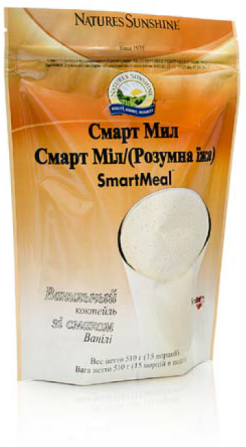 ПРОДУКТЫ НСП ДЛЯ КОРРЕКЦИИ ВЕСА
Эффективный комплекс продуктов, который 
поможет Вам достичь нормального веса и 
поддерживать его в дальнейшем.
 
ПЛАН ПИТАНИЯ ESSENTIAL FOODS /     ЖИЗНЕННО ВАЖНЫЕ ПРОДУКТЫ ПИТАНИЯ 
Несложный ежедневный план питания, который 
обеспечит Ваш рацион всеми необходимыми 
питательными веществами и позволит избежать 
чувства голода.

ФИЗИЧЕСКАЯ АКТИВНОСТЬ
60 минут интенсивной физической нагрузки в день 
способны открыть для Вас мир новых 
возможностей
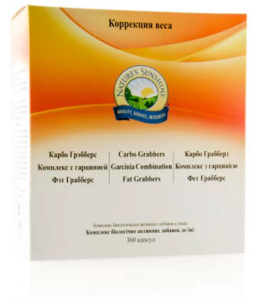 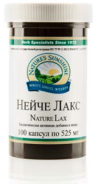 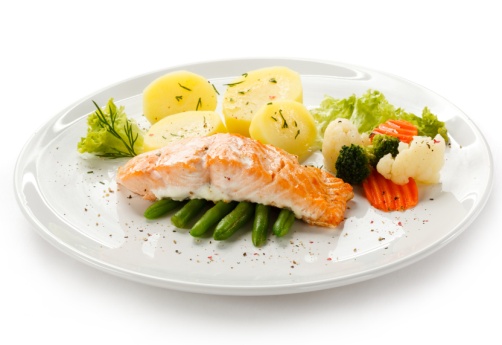 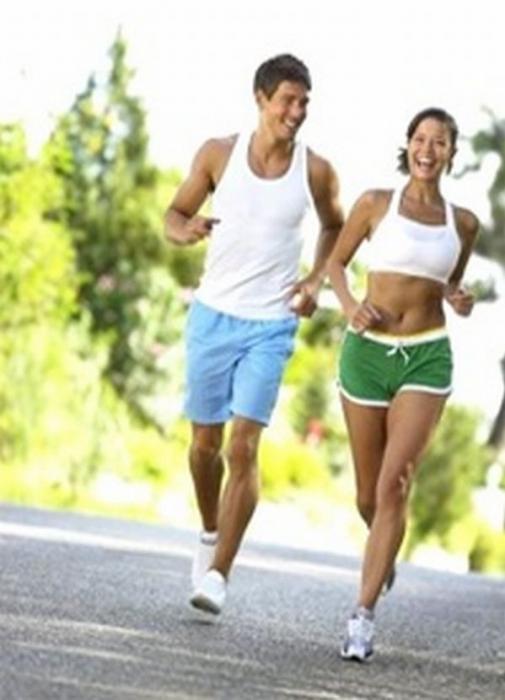 [Speaker Notes: Очень часто, задаваясь целью избавиться от лишнего веса, люди обращаются к одному из вышеперечисленных путей: то покупают супер-снадобья в аптеках, то садятся на жесткую диету, либо идут в спортзал, но при этом продолжают питаться неправильно и все равно рассчитывают на результата. Однако ни одна из этих составляющих не работает сама по себе!  Сильной стороной нашей программы является именно целостный подход к работе по коррекции массы тела.]
Продукты НСП/ СмартМил
Исследования показали, что замена приема пищи белковым коктейлем очень эффективна в программах снижения веса.
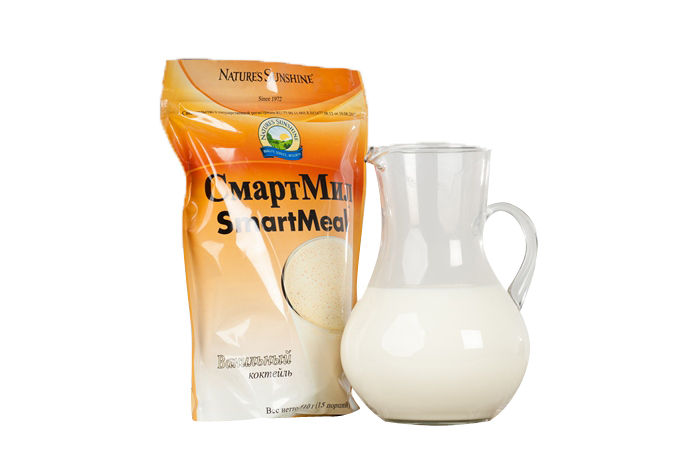 Начните свой день со здорового 
завтрака с коктейлем СмартМил. 
Этот уникальный продукт 
содержит набор из 24 жизненно важных витаминов, минералов и органических кислот 
является богатым источником белка 
содержит меньше калорий, чем в обычной еде 
поможет поддержать мышечную массу
Наслаждайтесь здоровым и сбалансированным 
питанием с этим великолепным коктейлем!
Продукты НСП/ Комплекс БАД
Для удобства использования мы создали комплекс, который содержит 60 порционных пакетиков внутри которых находится по 2 капсулы каждой из трех БАД:
Карбо Грэбберс
Этот продукт поможет Вам сократить количество калорий, потребляемых 
с пищей, богатой углеводами. Карбо Грэбберс содержит экстракт фасоли 
обыкновенной, который способствует замедлению поглощения 
диетических углеводов и снижению накопления жира в жировых клетках. 

Комплекс с Гарцинией
Отдохните от чувства голода с эффективной формулой Комплекса с 
Гарцинией. Она притупляет чувство голода между приемами пищи, 
помогая Вам избегать ненужных перекусов и сокращать количество 
калорий в течение дня.
 
Фэт Грабберс
Способствует уменьшению усвоения жиров, благодаря связыванию их и 
выведению из кишечника до того, как они успеют усвоиться организмом. 
В  состав Фэт Грабберс входят шелуха семян подорожника, гуаровая
камедь,  лецитин и звездчатка, которые эффективно помогают в работе 
над коррекцией веса и улучшают Ваше самочувствие.
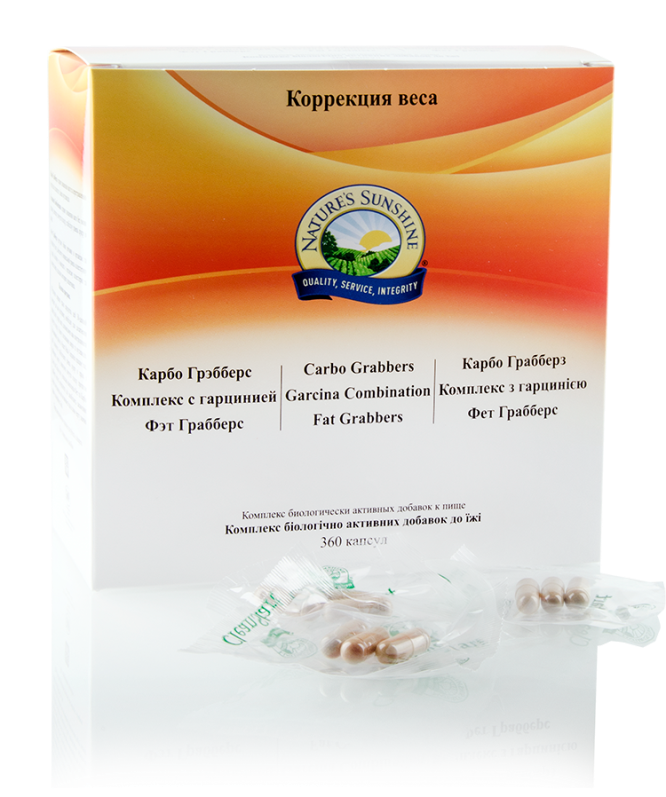 Принимать по 1 порционному пакету за 30 минут до обеда и ужина.
[Speaker Notes: За счет содержания фазеоламина Карбо Грэбберс не дает расщепляться крахмалам, которые содержатся в таких продуктах, как картофель, хлеб. Блокировка этого процесса удерживает в свою очередь выброс в кровь глюкозы и образование триглицеридов, которые и являются основным строительным материалом для жировой массы человека.  Хочу также отметить, что этот БАД прошел клинические испытания и доказал свою эффективность на группе пациентов, которые принимали его в течение месяца. Независимые американские исследования показали, что экстракт фасоли в Карбо Грэбберс в 3 раза эффективнее снижает вес, чем плацебо, и 85% веса теряется за счет жира.
В рамках ПКВ мы рекомендуем принимать по 2 капсулы каждой БАД 2 раза в день. Для удобства использования мы сделали такой набор, в котором разовая порция из 6-ти капсул упакована в порционный пакетик. Поэтому для того, чтобы придерживаться программы, Вам не нужно носить с собой три банки. Достаточно положит в карман два маленьких пакетика и выпить их одержимое за пол часа до еды. 
Содержимого одной коробки хватает на 1 месяц.]
Продукты НСП / Нейче Лакс
Очищайте организм от накопленных токсинов с Нейче Лакс. Этот уникальный растительный комплекс успешно и мягко справится с этой задачей благодаря специально подобранному набору трав, входящих в его состав.
Подберите комфортную и эффективную для Вас лично дозировку от 1 до 3 капсул в день.
[Speaker Notes: Регулярная очистка очень важна не только перед программой, но и в течение нее. Во время снижения веса в результате активного распада клеток в организме образуется большое количество токсинов.]
План питания Essential Foods/     Жизненно важные продукты питания
2 – 1 – 3 – 2 – 5+
Протеины
(мясо, морепродукты, птица, бобовые) 
3 порции
Цельнозерновые продукты
2 порции
Овощи
5+ порций
Молочные продукты
2 порции
Фрукты
1 порция
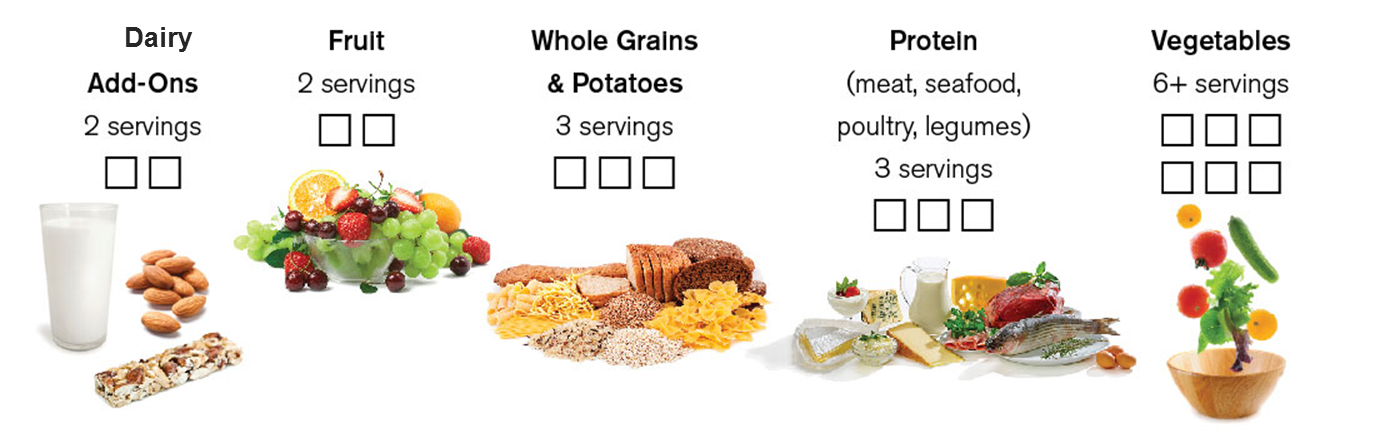 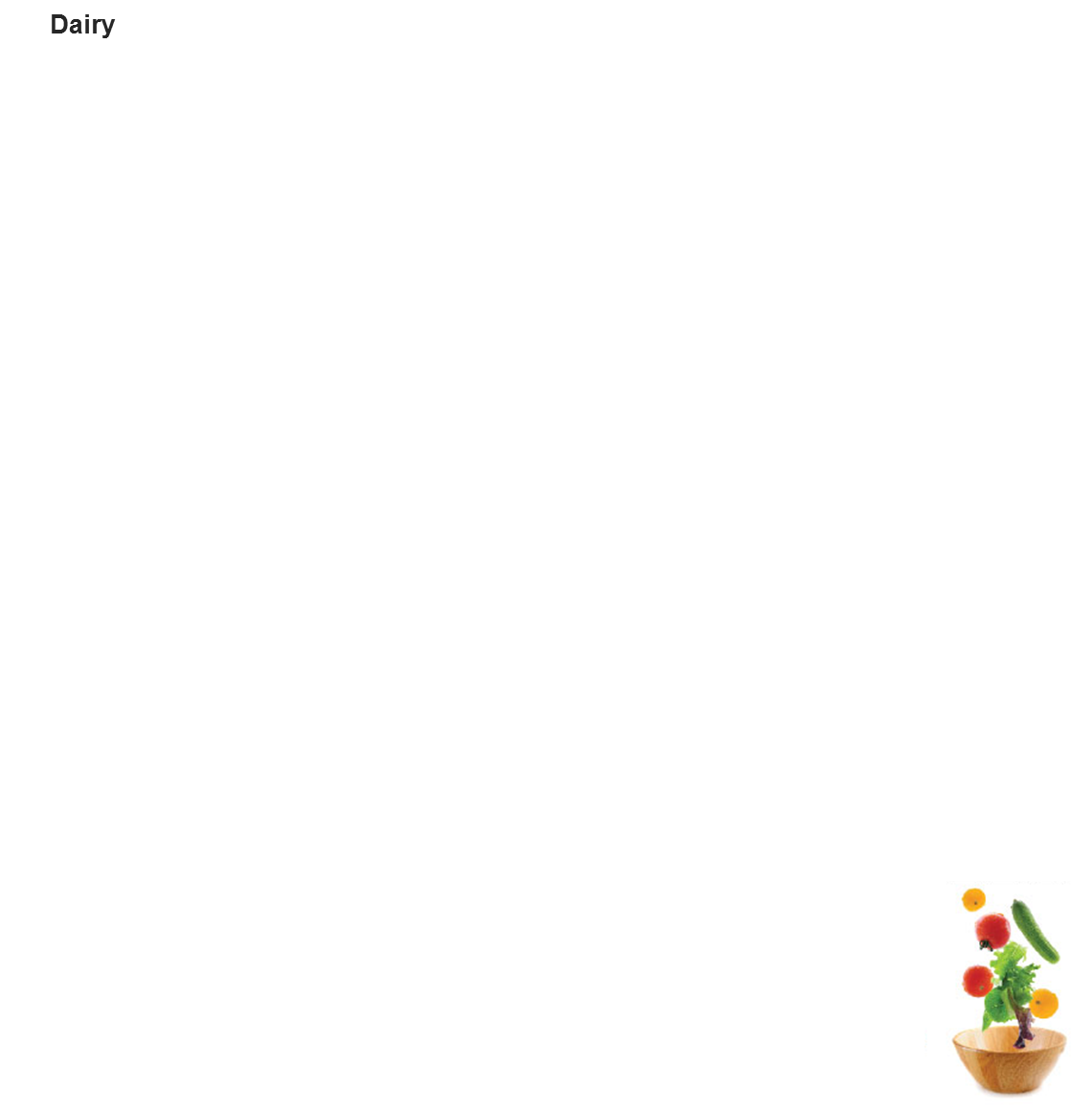 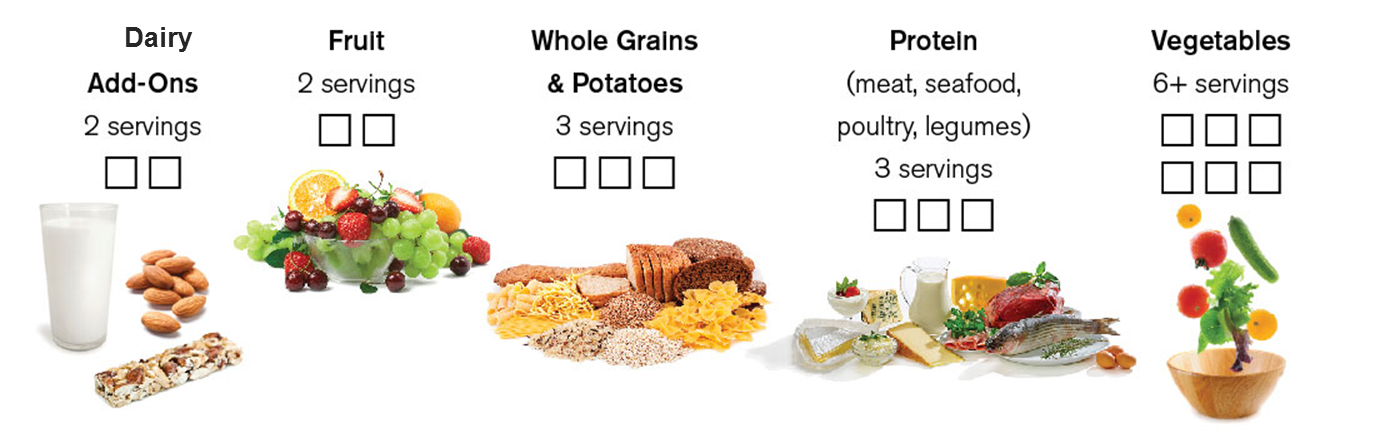 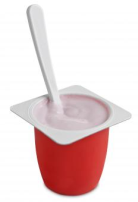 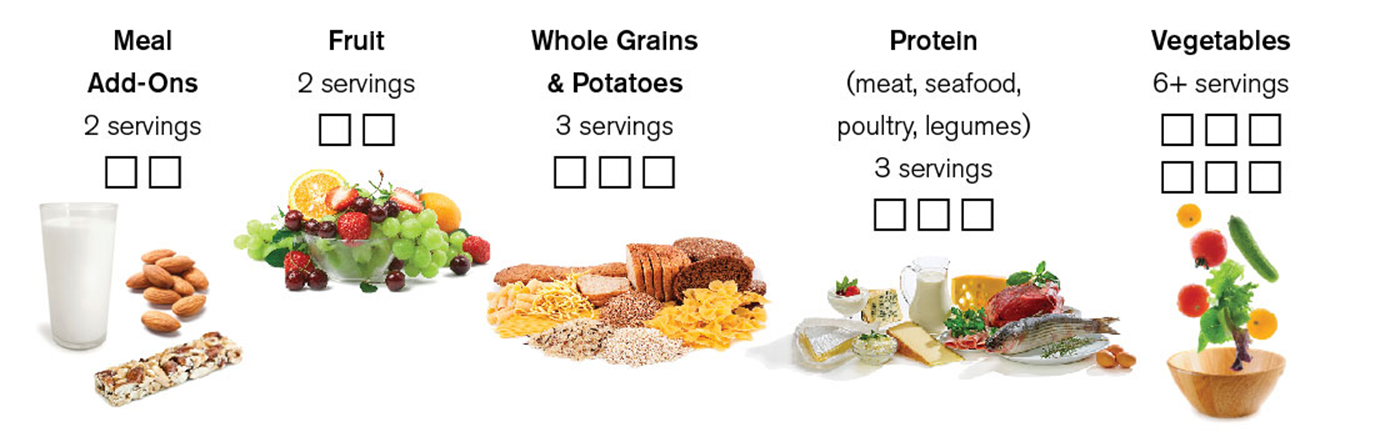 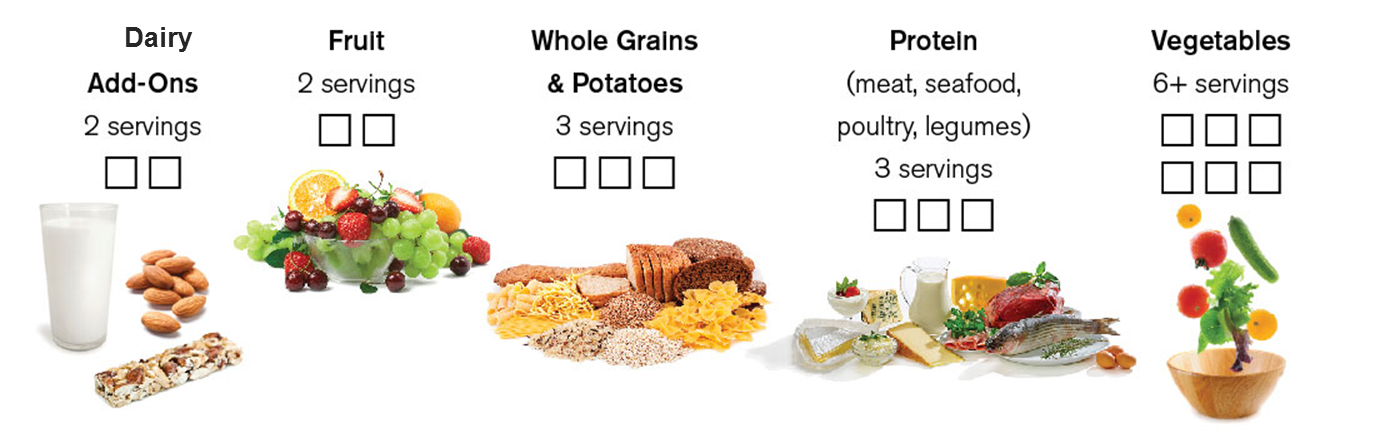 N.B. 1 порция коктейля СмартМил с молоком =
 Одна порция молочных продуктов+
 Одна порция протеинов+
 Одна порция овощей+
 Одна порция цельнозерновых продуктов
[Speaker Notes: Формируя подход к правильному питанию, который нам просто необходим для снижения веса (мы уже знаем, что важна синергия трех составляющих),  Стейси Белл включила в него именно те продукты, которые позволяют нам питаться правильно, при этом не испытывать чувства голода. Она включила в рекомендованный рацион: много протеинов и овощей, продукты с низким гликемическим индексом. Также необходимо сократить потребление жиров до 1-2 столовых ложек оливкового масла, соусов, содержащих сахар и жиры, сладкие продукты. Готовим на пару, варим, тушим.]
Примеры меню
Пример меню 1
Пример меню 2
Завтрак: СмартМил               
   с молоком, банан  	357
Перекус*			50
Обед: курица, овощи 	242
Перекус*			24
Ужин: говядина, рис,    
   овощи, йогурт		705
 Итого:		   1 378 Ккал
Завтрак: СмартМил            
   с молоком, персик 	320
Перекус*			14
Обед: лосось, овощи	231
Перекус*			16
Ужин: свинина, кускус, 
   овощи, кефир		667
 Итого:		  1 248 Ккал
* Все перекусы - овощи
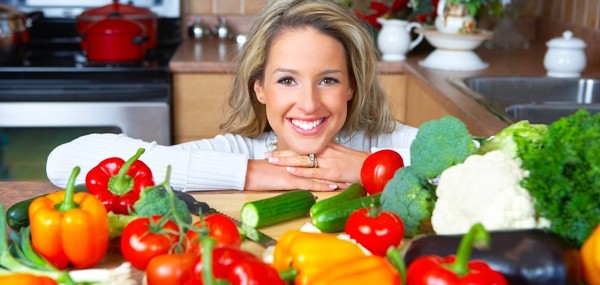 [Speaker Notes: Обычный рацион человека составляет 2000 (для женщин) – 2200 (для мужчин)  Ккал. Подход Essential Foods позволяет создать дефицит в 500-600 Ккалорий. Вот примеры наших расчетов. Все перекусы – овощи. При этом, если снижение веса идет нормальными темпами (в среднем 0,5 кг в неделю) то можно даже позволить себе немного пустых калорий, т.е. чего-нибудь сладкого или вкусного, но не очень полезного и при этом по прежнему оставаться на пониженном калораже. Кстати многочисленные исследования психологов показали: когда человек садится на жесткую диету, ограничивая себя а 100% во всем, что он так любит, часто вес уходит гораздо более медленно, чем если он дает себе небольшие (некритичные для похудения) послабления. Наш режим питания позволяет это делать!]
План питания Essential Foods     Преимущества
Создает дефицит в 500-600 килокалорий в день
Разнообразное и полноценное питание
Отсутствует чувство голода
Легко контролировать (не нужно считать калории и вес продуктов)
Создает устойчивую привычку к                      здоровому питанию                                               (выбор продуктов и режим питания)
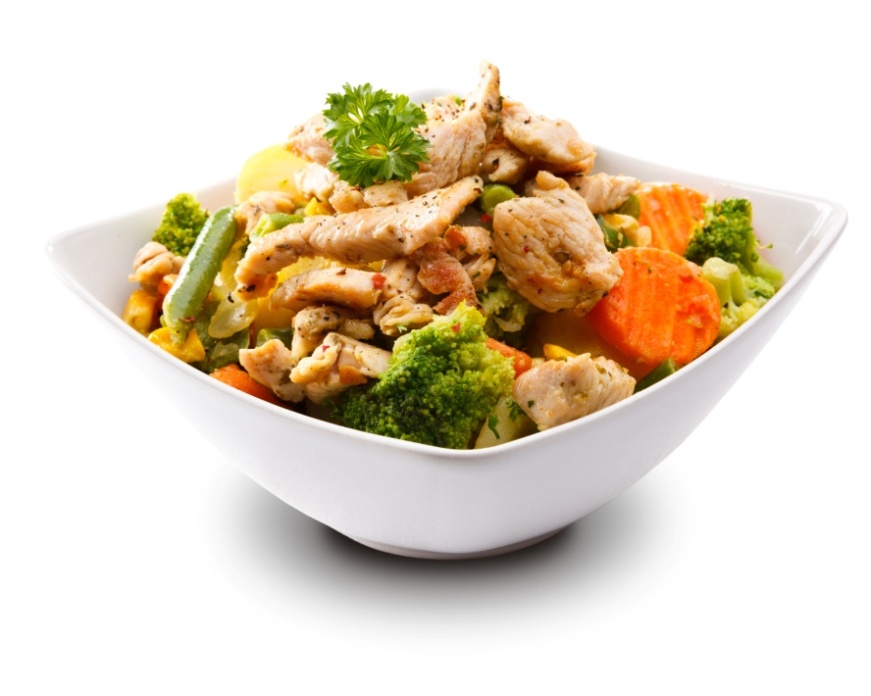 Физическая активность
60 минут в день интенсивной физической нагрузки – это всего 
4% от Ваших суток! Упражнения улучшат Ваше настроение, 
помогут Вам почувствовать себя энергичнее и более 
эффективно снижать вес.

Не обязательно прилагать гигантские усилия. Просто выберете 
то, что Вам больше нравится:
Езда на велосипеде
Танцы
Йога
Плавание
Аэробика
Спортивные игры
Работа в саду 
Бег трусцой
Быстрая ходьба
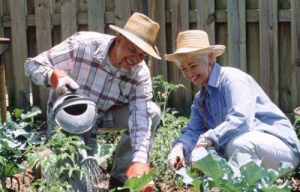 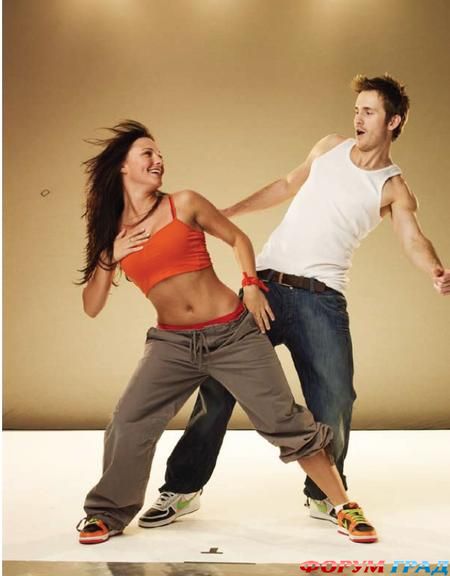 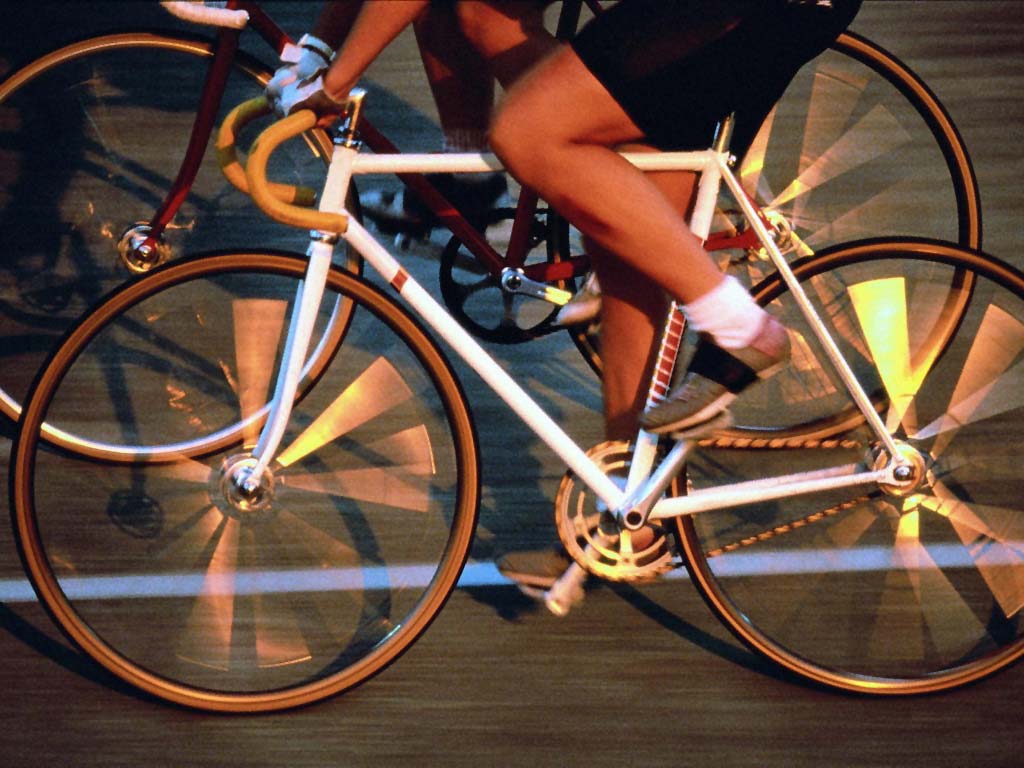 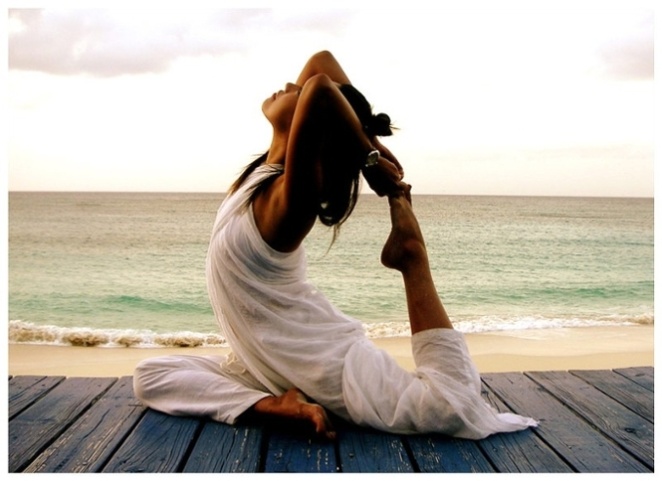 [Speaker Notes: Рекомендации Американской Ассоциации изучения сердечных заболеваний: как минимум 30 минут умеренно-интенсивных нагрузок 5 дней в неделю – 150 мин./нед. Мы же рекомендуем не менее 60 минут физической активности.]
Почему это работает?
Безусловно, чудес не бывает, и не существует 
волшебной пилюли, проглотив которую без 
лишних усилий можно избавиться от бремени 
лишних килограммов. Для того, чтобы похудеть 
необходимо менять свои привычки как в 
питании, так и в отношении здоровых и 
регулярных физических нагрузок.
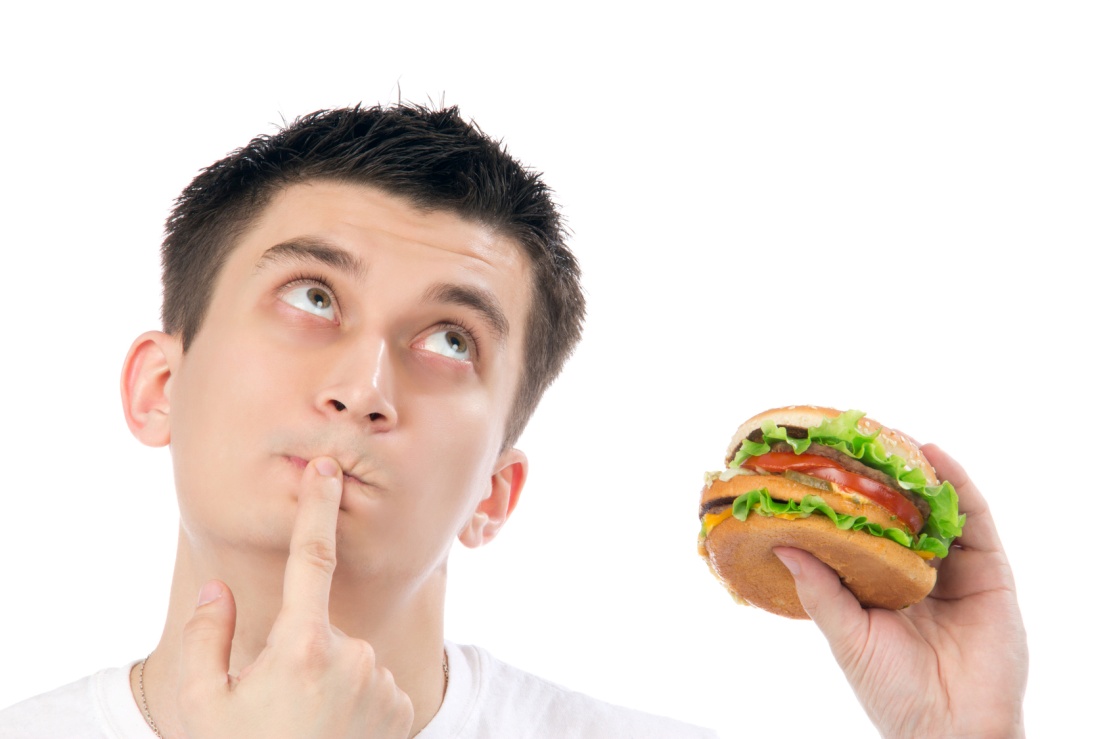 [Speaker Notes: Еще одним плюсом нашей программы является формирование устойчивых привычек в выборе продуктов питания, в режиме питания, потребность в физической активности, включение психологии стройного человека. А это является залогом того, что когда прием БАД заканчивается, вы уже живете совсем по другим правилам и это позволяет сохранить результат надолго. Если же через три месяца вес снизился, но не до желаемого уровня, этой программы можно придерживаться и дальше.]
Почему это работает?
Наша программа построена по принципу целостного 
подхода и дает Вам все необходимое, для того, 
чтобы изменить свои привычки максимально комфортно:

Продукты НСП
Комфортный режим питания
Инструменты для работы и контроля
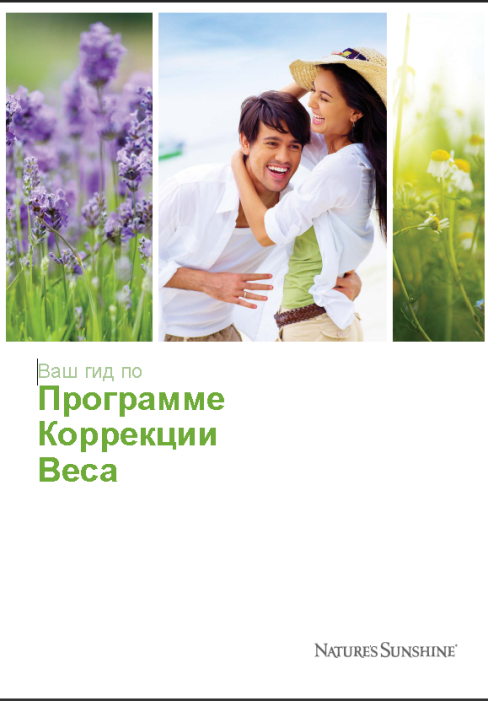 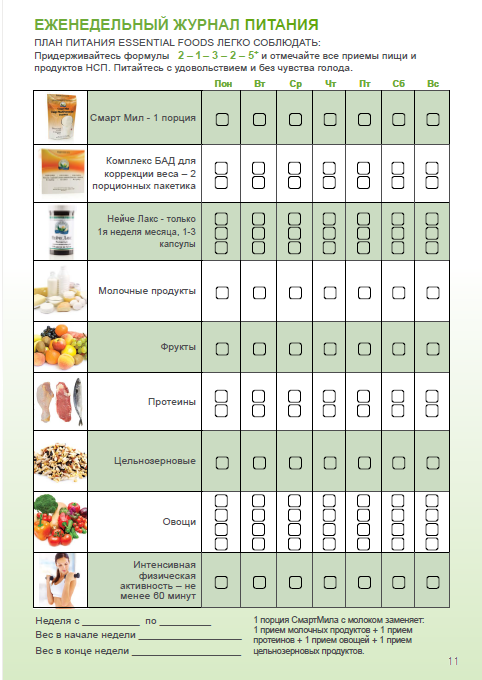 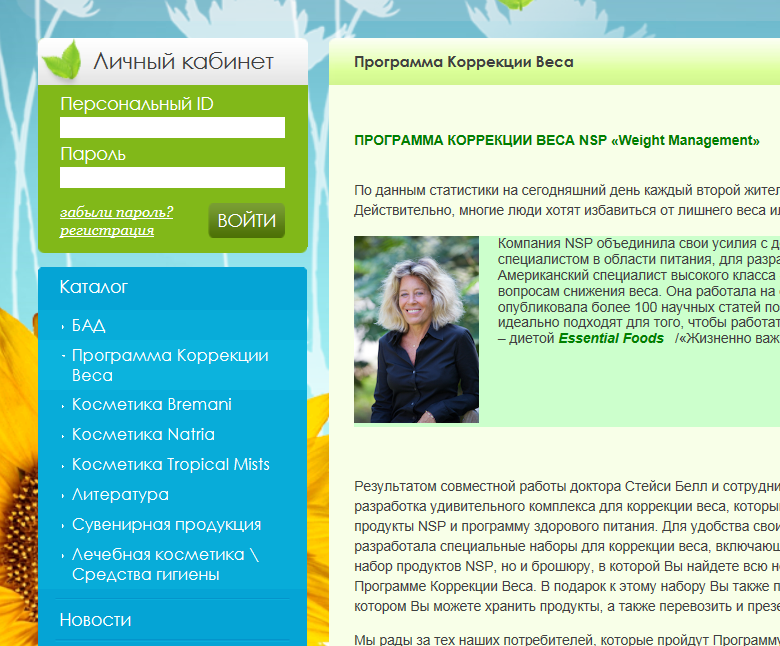 [Speaker Notes: Следовать нашей программе помогут те материалы и инструменты, которые мы для нее разработали: брошюра «Гид по ПКВ» - там же Вы найдете журнал питания и бланк меню на каждый день, с помощью которых удобно планировать свой рацион и контролировать прием пищи и БАД., а также обширный раздел на нашем сайте: www.natr.ru/wmcomplex]
С программой НСП Вы можете это сделать!
В испытаниях программы приняли 43 партнера 
компании в Москве, Киеве и Минске.
За 3 месяца они получили потрясающие результаты!
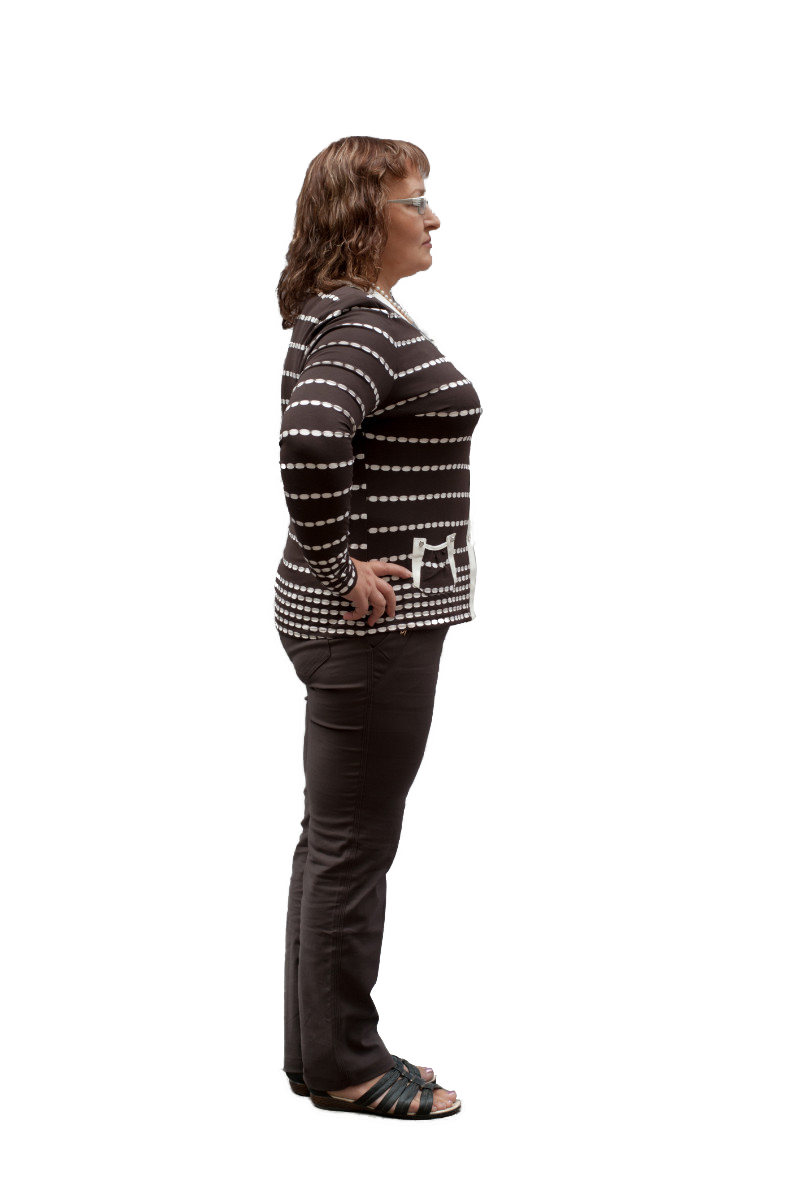 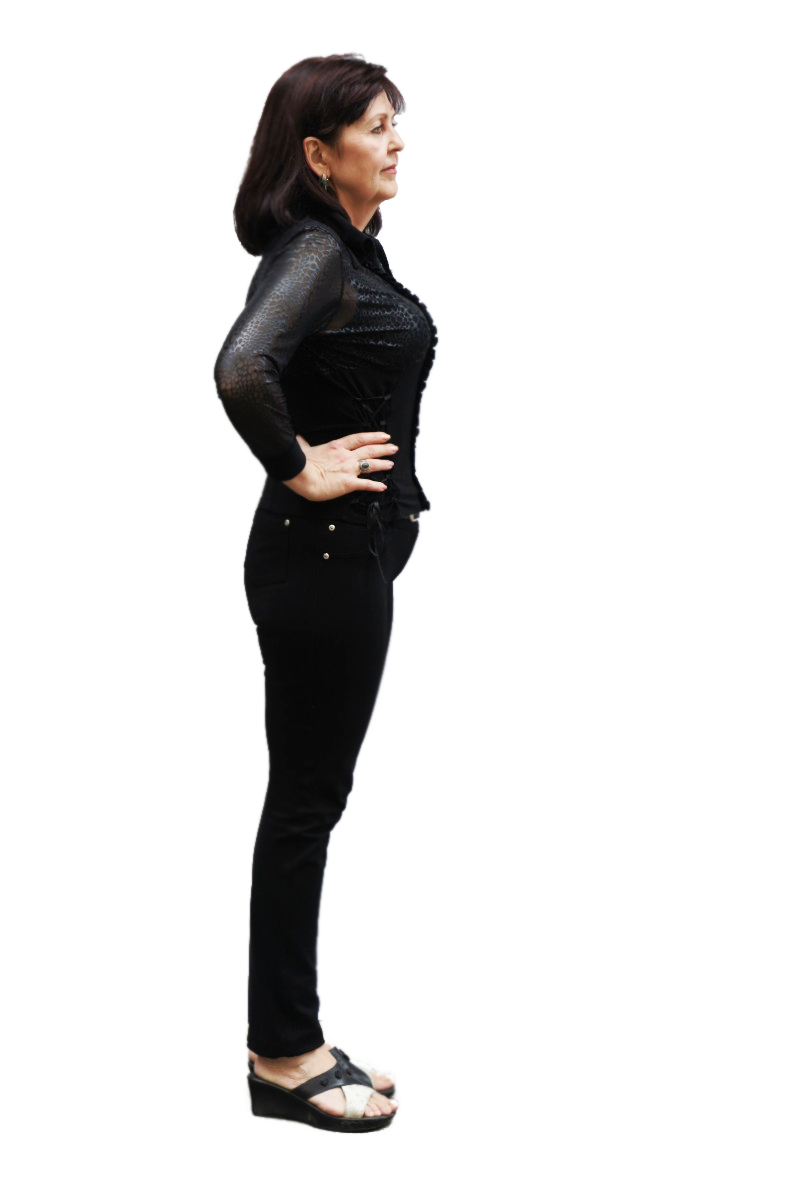 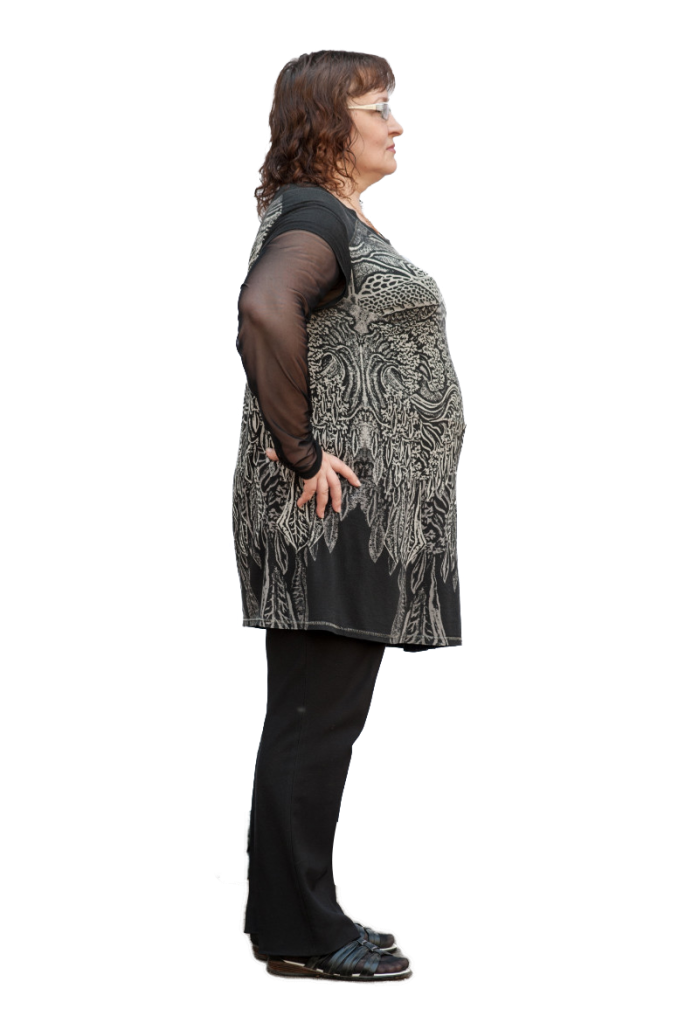 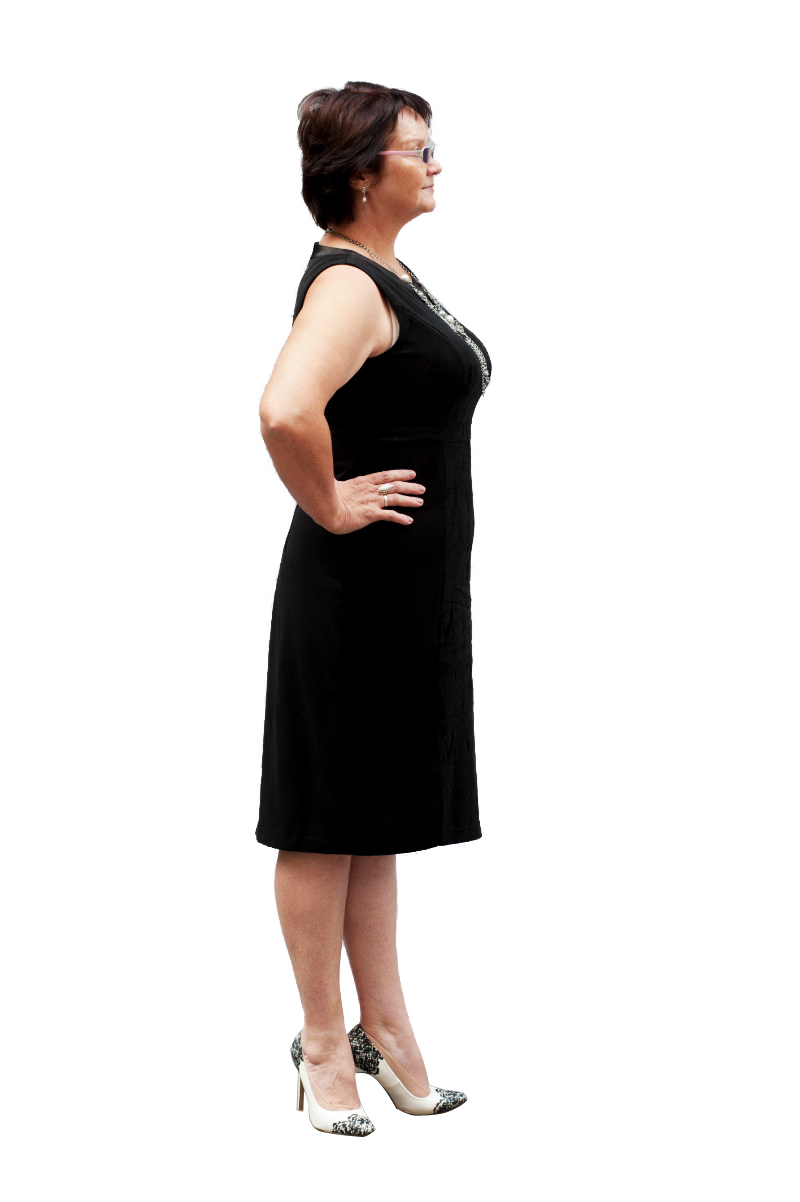 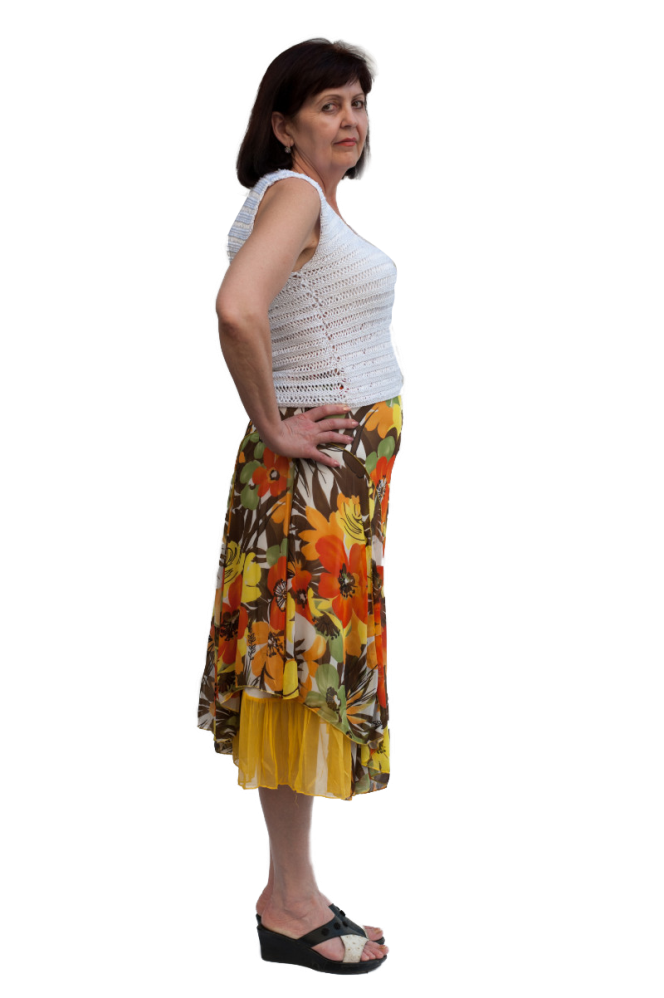 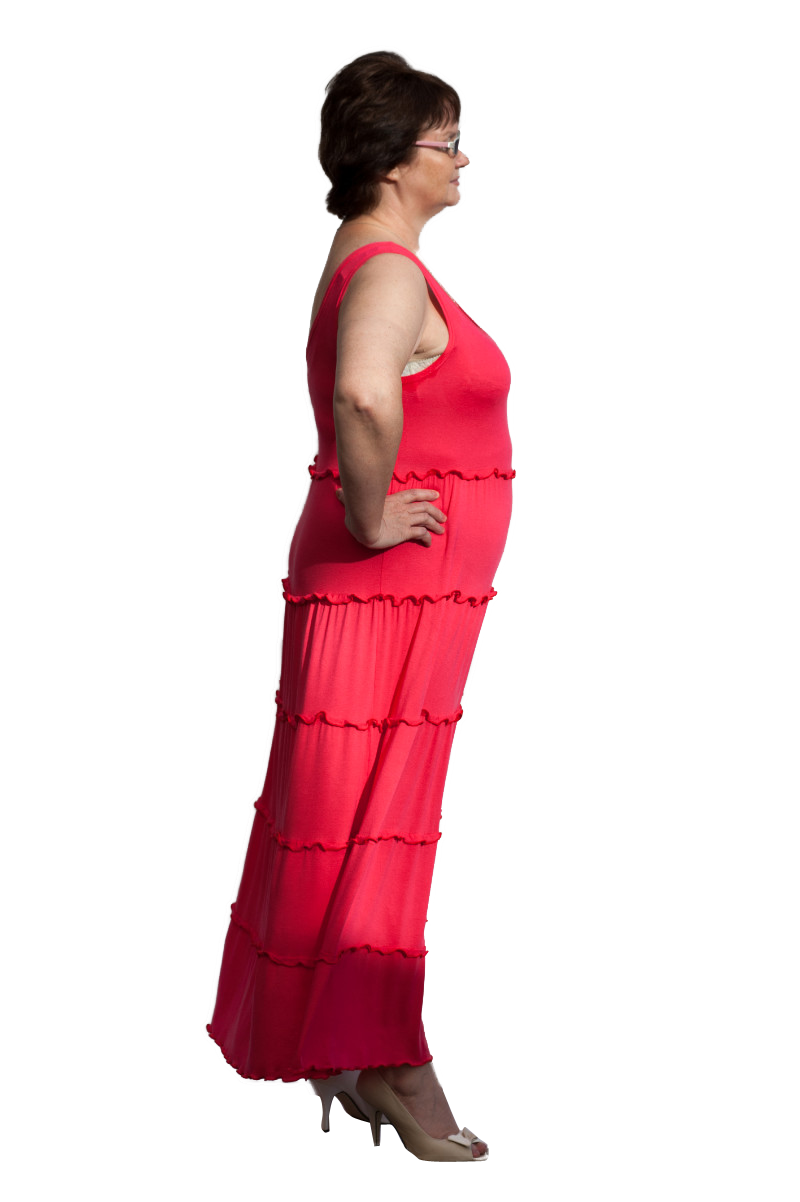 [Speaker Notes: Вы спросите, почему я так уверена в том, о чем рассказываю? Честно вам скажу, что изначально я не очень верила в то, что наша программа может совершить какой-то переворот в науке похудения. Продукты все давно известны, правила – тоже прописные истины… Поэтому, чтобы быть честными перед вами, прежде чем презентовать программу широкой публике, мы провели 3-х месячные испытания в 3 группах в Москве, Киеве и Минске. В каждой группе работал врач, под строгим контролем которого каждый участник работал со своей задачей. Я регулярно просматривала отчеты, которые на еженедельной основе присылали наши участники и с каждым разом вдохновлялась все больше. Результаты говорили сами за себя. Особенно приятно было увидеться со всеми по окончанию программы и услышать, что изменилось у каждого участника в состоянии здоровья и в жизни в целом. Помните девиз нашей новой платформы? «Укрепляем здоровье – преображаем жизнь». Так вот в этой программе этот девиз проявил себя в действии. Столько положительных эмоций, радости, облегчения, новых целей и глобальных перемен! Просто фантастика! Посмотрите фильм, который мы сняли об этом проекте в разделе на сайте. На этом слайде фотографии только некоторых участников, причем не только тех, у кого были максимальные результаты… Вес уходил плавно, без стресса для организма и обратно не возвращался! Благодаря нашим БАД и эффективному подходу к здоровому питанию формировались привычки, которые остались с нашими участниками будем надеяться навсегда, более того – своим примером они заражали своих близких и знакомых. Вот вам и помощь себе и своему бизнесу .]
С программой НСП Вы можете это сделать!
Результаты участников испытания за 3 месяца
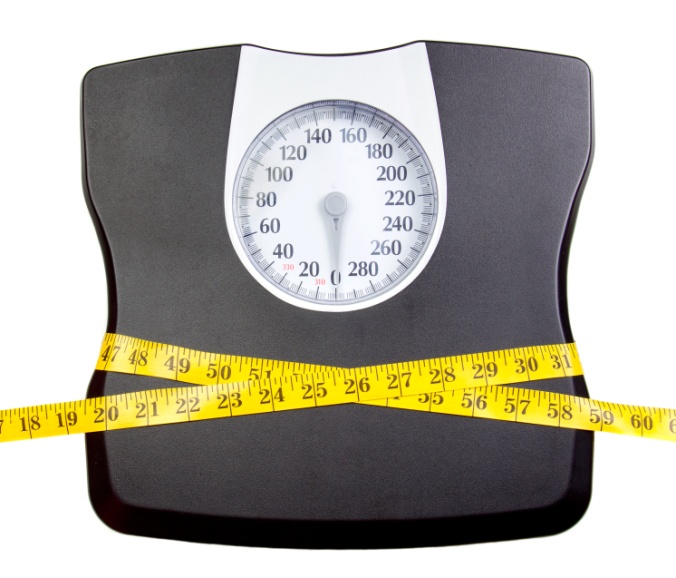 Отзывы участников
Я чувствую себя полной энергии, мне легче двигаться, и у меня отличное настроение!

Я смог уменьшить размер своих порций.

Я не испытывала чувства голода.

Я получила отличный результат, и мой супруг решил также пройти программу.

Программу очень легко соблюдать, легко контролировать результаты, составлять план питания на день и не надо считать калории.

За три месяца у меня изменились привычки в питании, теперь я питаюсь правильно и веду здоровый образ жизни.

Продукты НСП – отличные, очень помогли. СмартМил –         очень вкусный и питательный коктейль

Ушел лишний вес, а взамен получила здоровье!
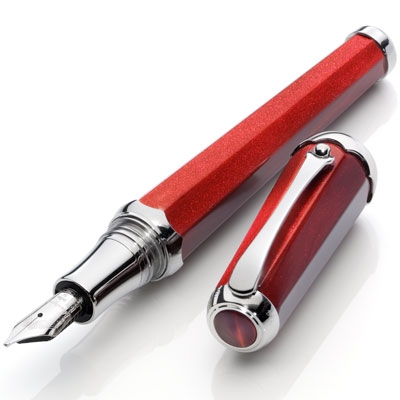 [Speaker Notes: Также писали о том, что полученный результат – это не предел, что теперь есть 100% уверенность, что похудеть можно!]
Привлекательное предложение!
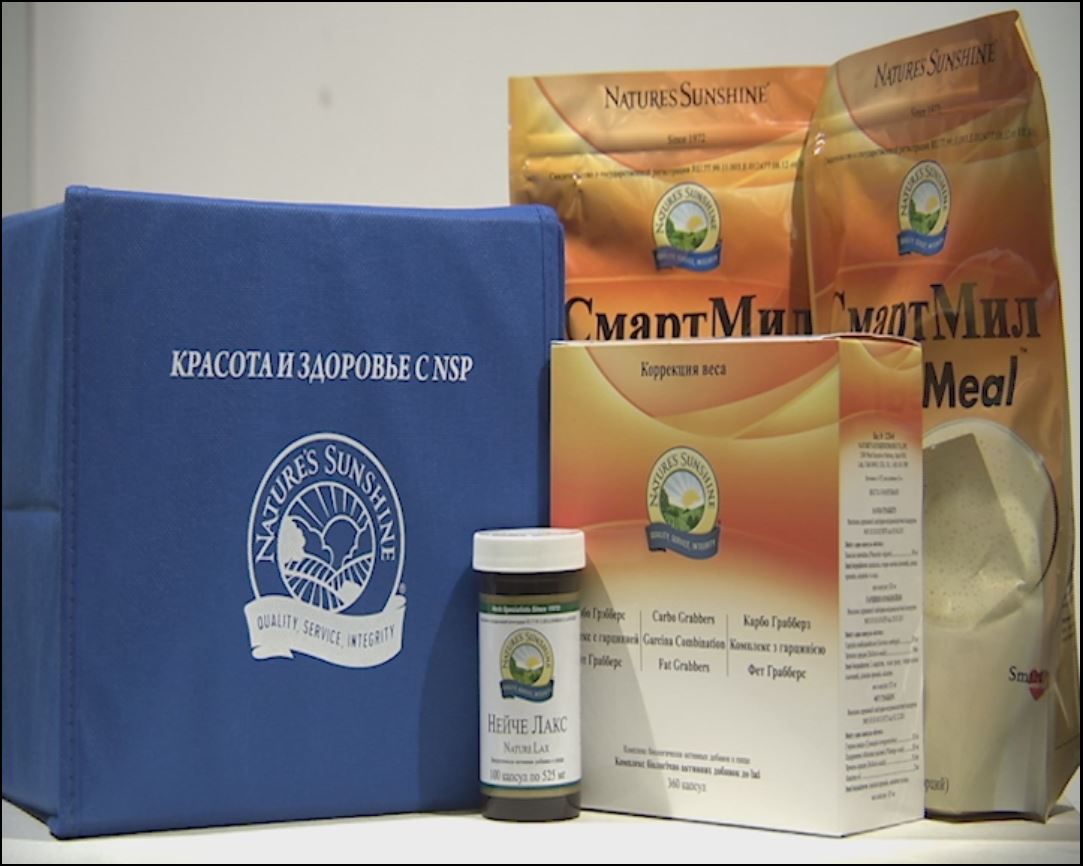 Мы постарались не только 
создать качественную и 
эффективную программу, 
но и сделать ее удобной, 
понятной для 
использования и 
привлекательной.
Для пользователей - информационная брошюра и большой раздел     
   на сайте  www.natr.ru/wmcomplex 
 К набору для первого месяца Вы получаете удобный складной           брендированный бокс и брошюру в подарок!
[Speaker Notes: Бокс можно использовать для хранения, переноски, презентации наших продуктов, причем как для БАД, так и для косметики.]
90-дневная программа
1й месяц
Набор RU 64339/ UA64470
Комплекс БАД к пище: "Карбо Грэбберс", "Комплекс с Гарцинией", "Фэт Грабберс" 
СмартМил – 2 пакета
Нейче Лакс

 
2й и 3й месяцы
Набор RU/UA 64344
Комплекс БАД к пище: "Карбо Грэбберс",                                 "Комплекс с Гарцинией", "Фэт Грабберс" 
СмартМил – 2 пакета
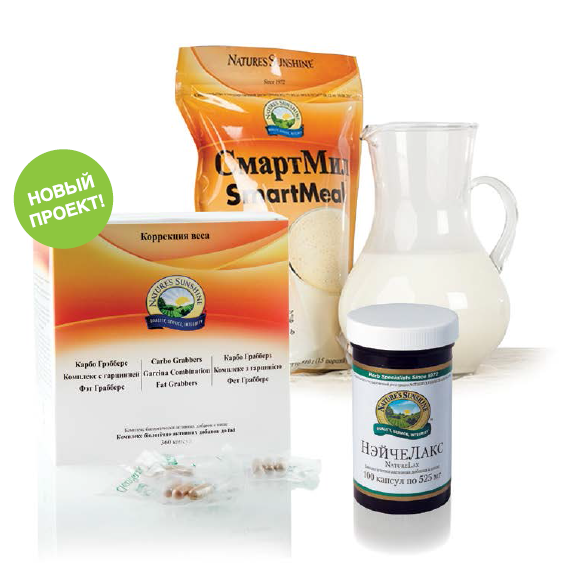 [Speaker Notes: Если Вы слышите комментарии о том, что цена на набор высокая, не забывайте не только о тех бонусах, которые я перечислила, но и о том, что в набор входит СмартМил, который заменяет месячный объем завтраков. Благодаря тому, что мы с вами рассказываем о наших продуктах из уст в уста и Вашему отзыву доверяют, обязательно рассказывайте о прошедших испытаниях – это достоверное доказательство того, что потраченные деньги не будут выброшены на ветер.]
Работаем в группах
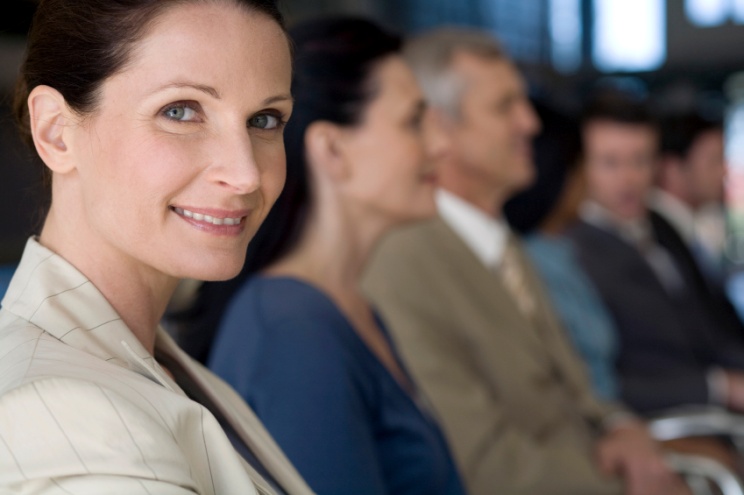 Мы протестировали различные                     
подходы: 
- индивидуальное общение                       участника со своим врачом
- групповые встречи
Работа в группах очень эффективна:
Возможность делиться своими результатами и опытом
Чувство соревновательности: «я не должен быть хуже, чем другие»
Поддержка друг друга: «я не один с этой проблемой»
[Speaker Notes: Продвижение через группы на домашних кружках.]
Заключение
Наступило время 
    заботиться о своем питании как никогда раньше
        ощущать легкость и бодрость
           выглядеть здоровым
            жить каждый день с радостью!
 
Объедините простоту подхода к здоровому питанию 
с силой самых лучших продуктов для здоровья от 
Nature’s Sunshine и будьте здоровы!
 
И не забудьте: Если Вы уже на пути к успеху, 
делитесь своими знаниями и опытом с другими!
Обратная связь
vasheimia@gmail.com

Телефон:
Skipe: